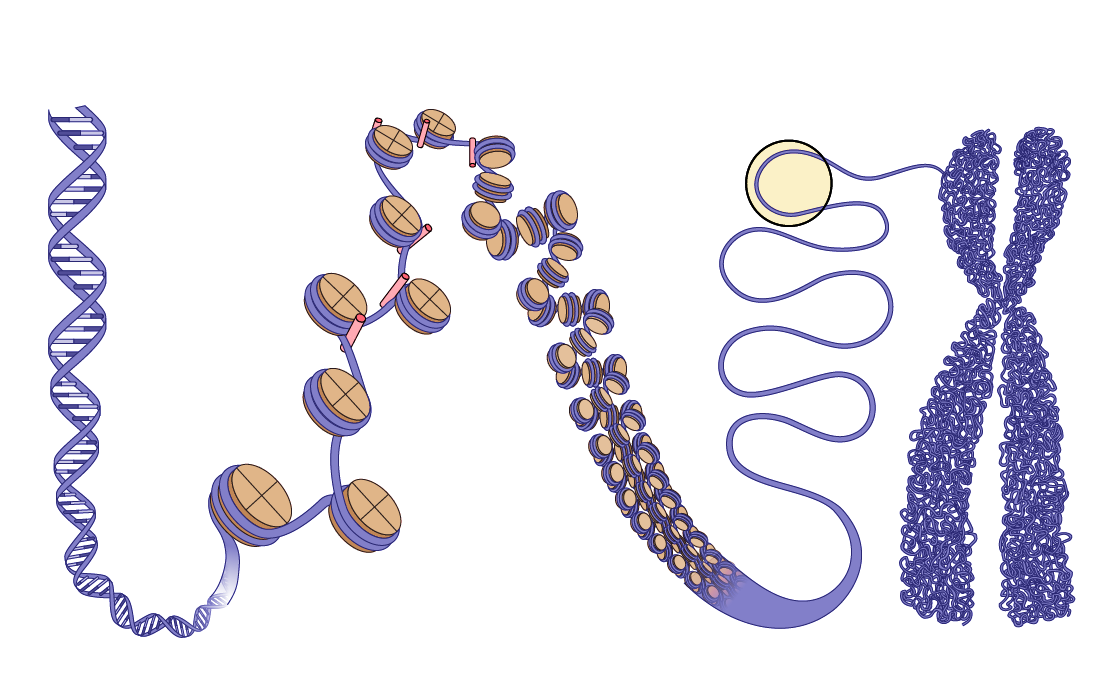 5th Annual 
Chromatin and Epigenetics Symposium
March 3rd, 2022
Invited Speakers
Joseph Costello, PhD, Professor, Department of Neurological Surgery, University of California, San Francisco
Joseph Costello is currently a Professor in the Department of Neurological Surgery and a Karen Osney Brownstein Endowed Chair in Molecular Neuro-Oncology at the University of California at San Francisco. He received his Ph.D. degree from Loyola University. He performed postdoctoral research at the Ludwig Institute for Cancer research in San Diego. His group is interested in the role of genetic and epigenetic alterations in the formation of sporadic cancers, including brain tumors.
Jointly sponsored by the Carolina Chromatin Consortium, Cancer Epigenetics Training Program, IBGS, and Lineberger Comprehensive Cancer Center.